Fellowship Church Sunday SchoolNov-Dec 2022Daniel’s Miracles & PropheciesToday – Turn to Daniel 1 The 100% Uncompromised Heart taught by:  Bill Heath
A Time and a Place (Daniel 1)
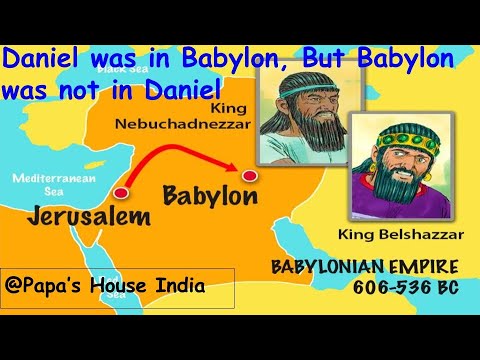 Daniel 1:1, 1:5.   1st exile.  3 + years.  Daniel is 15-18 years old, 605 to 602 BC, 
King Nebuchadnezzar.

Daniel 1:21.   70 years later Daniel is 85 years old.  Jeremiah’s 70-year prophecy, 
King Cyrus.

Notes:  Ezra 1:1, 1st return (538), altar rebuilt (537), temple reconstruction began (536) 

Jeremiah 25:11-12, 2 Chronicles 36:21-23
(605 – 536 = 70 years)
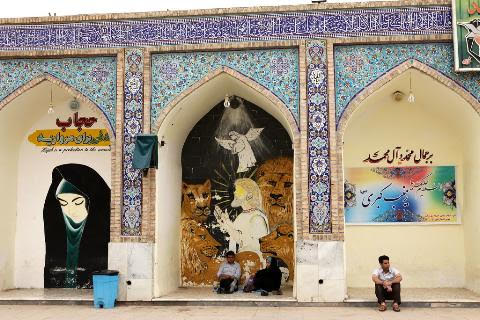 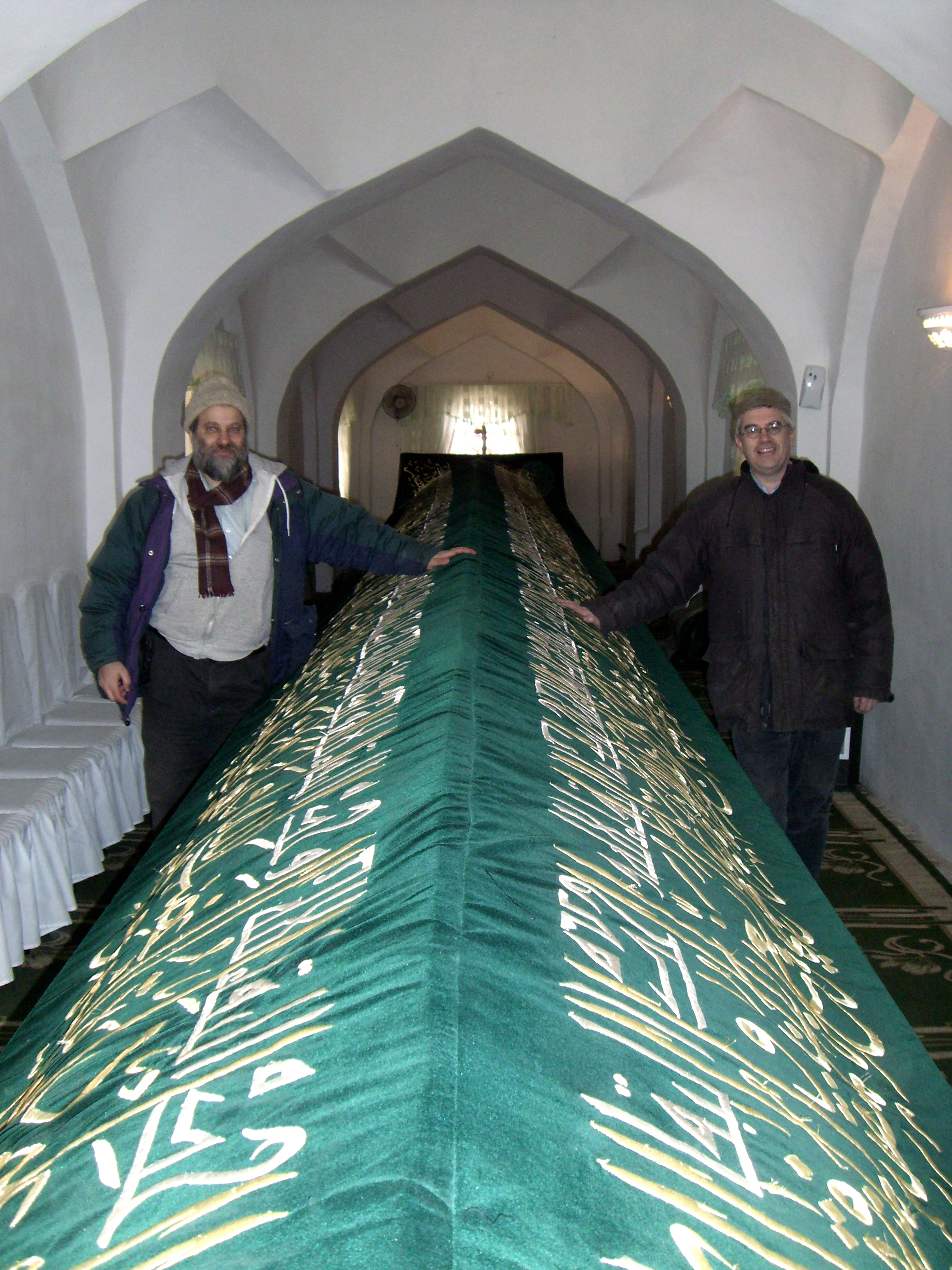 The 100% Uncompromised Heart
Old Testament
Ezekiel 14:14, 18 Noah, Daniel, & Job; 28:3  (1-19)
Daniel 10:11 a man greatly loved

Daniel

1:1-7   	Excellence and brain-washing 


	- Danger of culture mixed with holiness



1:8-17	Refused the king’s meat and wine


	- Wisdom from above




1:18-21  Ten Times Better & Ending Well

	
	 - 70 years later


Daniel 2  	Next Sunday with Bill Heath
New Testament 


Matthew 11:11-15, John the baptizer

John 13:23, disciple Jesus loved

Matthew 24:15  Daniel the prophet





1 Corinthians 1:16-31, simple things





1 John 2:15, Love not the world



1 Corinthians 10:31, 1:30  Jesus our 

wisdom



2 Corinthians 4:7 we have this treasure 

in earthen vessels, that the excellency 

of the power may be of God, and not 

of us.
3